Rehabilitative Care Alliance
HNHB LHIN Hip Fracture & TJR 
Self-Assessment Analysis Report
November 2018
Table of Contents
Overview of Self-Assessment Process		Slide 3-4
Self-Assessment Participation			Slides 5-9
 Self-Assessment High Performers		Slides 10-12
Self-Assessment Data Analysis
Analysis Overview				Slide 14-16
Hip Fracture Bedded 				Slides 17-30
Hip Fracture Ambulatory 			Slides 31-41
Hip Fracture In-Home 				Slides 42-52
Hip Fracture Long Term Care			Slides 53-63
TJR Pre-Operative Care				Slides 64-75
TJR Bedded					Slides 76-87
TJR Ambulatory				Slides 88-98
TJR In-Home				Slides 99-109
Summary					Slides 110-113
Appendix A:  Provincial Pareto Diagrams		Slides 114-130
www.rehabcarealliance.ca
2
Overview of Self-Assessment Process
The Rehabilitative Care Alliance (RCA) released two best practice frameworks in 2017: 
Rehabilitative Care Best Practices Framework for Patients with Hip Fractures 
Rehabilitative Care Best Practices Framework for Patients with Primary Hip and Knee Replacements 
The frameworks support implementation of QBPs with detailed best practices for rehabilitative care across all care settings: pre-operative (TJR), bedded, ambulatory, in-home and long-term care (hip). Quick reference guides for each setting provide a concise summary of best practices to guide clinical practice.
www.rehabcarealliance.ca
3
Overview of Self-Assessment Process (2)
The Rehabilitative Care Alliance undertook a provincial self-assessment process which allowed health service providers to determine how well their current care aligns with best practices set out in the RCA's rehabilitative care best practice frameworks for hip fracture and primary hip and knee replacements. 
Self-assessment tools were released in January to health service providers with a deadline of May 4, 2018.  This deadline was extended to ensure that all organizations had the opportunity to complete their self-assessments.  Final self-assessments were received July 13, 2018.
The RCA received 247 self-assessments (116 Hip Fracture/131 TJR) from 104 organizations across all 14 LHINs.
www.rehabcarealliance.ca
4
Self-Assessment Participation
www.rehabcarealliance.ca
5
Provincial participation in self-assessment
Data received as of July 17, 2018
6
Number of organizations by LHIN
Data received as of July 17, 2018
7
Number of Hip Fracture Self-Assessments by LHIN
Total:		116
Total Bedded:	51
Total In Home:	21
Total Ambulatory:	23
Total LTC:		21
Data received as of July 17, 2018
8
Number of TJR Self-Assessments by LHIN
Data received as of July 17, 2018
9
Self-Assessment High Performers
www.rehabcarealliance.ca
10
Self-Assessment High Performers
Those who were named high performers were all or mostly aligned with hip fracture or total joint replacement best practices on their self-assessments

Best practice implementation strategies from the high performing programs in each sector are shared below to promote knowledge exchange
www.rehabcarealliance.ca
11
High Performers – All or Mostly Aligned
Hip Fracture 
Bedded
Halton Healthcare
Grand River Hospital
Ambulatory
Halton Healthcare
In-Home
Mississauga-Halton St. Elizabeth
LTC
Heidehof 
Radiant Care Pleasant Manor
Total Joint Replacement
Pre-operative Care
St. Joseph’s Healthcare Hamilton
Halton Healthcare
Sunnybrook Health Sciences
Peterborough Regional 
Queensway-Carleton
Bedded
Cambridge Memorial
Grand River Hospital
Brant Community Healthcare
Dundurn Place
Peterborough Regional
Providence Care
Queensway-Carleton
Ambulatory
Grand River Hospital
Providence Healthcare
Sunnybrook Health Sciences
Pembroke Regional
In-Home
Waterloo-Wellington LHIN
www.rehabcarealliance.ca
12
Self-Assessment Data Analysis
www.rehabcarealliance.ca
13
Analysis Overview
Heat Map:  
Priorities for Improvement highlighted based on organizational best practice ratings of aligned, partially aligned or not aligned
Provincial Data Analysis
Goal Summary Analysis based on Short-Term, Mid-range and Long-Term Goals outlined by each organization
Resources Analysis based on resources requested by each organization
See Appendix A for Pareto Diagrams
LHIN specific goals and resources requested
Strengths 
Provincial and LHIN specific best practices that are all or mostly aligned
Opportunities 
Provincial and LHIN specific best practices that are least aligned
www.rehabcarealliance.ca
14
Pareto Analysis
Pareto Analysis is a method that helps to determine the most important factors that significantly affect processes

Prioritizes which issues, processes, products or services to work on first
Identifies the most significant factors (LEAN 80/20 rule – 80% of problems are caused by 20% of contributors)
In this case, we used frequency of occurrence as our unit of comparison (number of sites who identified similar factors).  We could also prioritize categories based on cost, severity and timing.
www.rehabcarealliance.ca
15
Overview of a Pareto Diagram
Pareto Diagram Example:
The Bar Chart shows the impact of the individual categories to the overall effect

The Cumulative Line shows how the individual categories add up to the total overall effect.

The Vital Few – the contributors that will make the greatest impact on the process
www.rehabcarealliance.ca
16
Hip Fracture Bedded:  Provincial Priorities for Improvement
www.rehabcarealliance.ca
17
Hip Fracture Bedded: Provincial Goals & Resources Analysis
Goal Summary
None of the goals contributed to >20% of the cumulative total
The vital few goals that emerged were:  3Ds Management, Osteoporosis Management and Patient & Family Materials (55% of cumulative total)
Resources
The highest resource requested was Patient and Family Education Materials (35% of the cumulative total)

See Appendix A for Pareto Diagrams
www.rehabcarealliance.ca
18
HNHB LHIN Hip Fracture Bedded
www.rehabcarealliance.ca
19
HNHB LHIN Hip Fracture Bedded
www.rehabcarealliance.ca
20
Hip Fracture Bedded: HNHB LHIN Pareto Analysis Summary
Goal Summary Pareto
None of the goals contributed to >20% of the cumulative total
The vital few goals that emerged were: Patient & Family Materials, Osteoporosis and 3Ds Management and Risk of Readmission (61.3% of cumulative total)

Resources Pareto
The highest resource requested was Risk of Readmission assessment tool (42.9% of the cumulative total)
www.rehabcarealliance.ca
21
Hip Fracture Bedded:  Provincial Strengths
Nursing assessments are completed within 24 hours of admission
Skin and wound assessment is completed, using a standardized tool (e.g., Braden Scale); Preventative strategies are identified and implemented 
Range of Motion (ROM)/Strengthening/Balancing exercise programs, specific to patients with hip fracture, are provided
www.rehabcarealliance.ca
22
Hip Fracture Bedded: HNHB LHIN Strengths
Nursing assessments are completed within 24 hours of admission.  Skin and wound assessment is completed, using a standardized tool. Preventative strategies are identified and implemented. Falls risk assessment on admission. Assessments are completed to determine  behavioural, cognitive, and functional status. 
Rehab goals are established and documented with patient and family.
Dietary intake is monitored and  dietary consults are initiated when warranted
Multifactorial, individualized  falls prevention strategies are utilized
Treatment including range of motion/strengthening and balance exercise programs and mobility, gait and stairs training
Referrals to home care and/or outpatient providers are made as soon as needs are identified
www.rehabcarealliance.ca
23
Hip Fracture Bedded: Provincial Opportunities
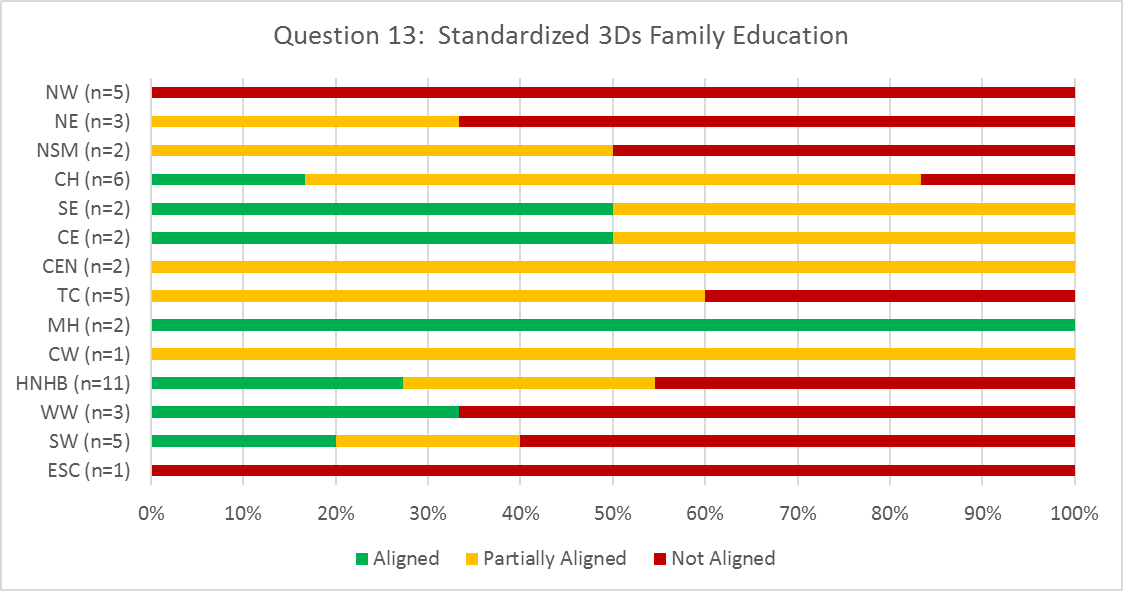 www.rehabcarealliance.ca
24
Hip Fracture Bedded: Provincial Opportunities
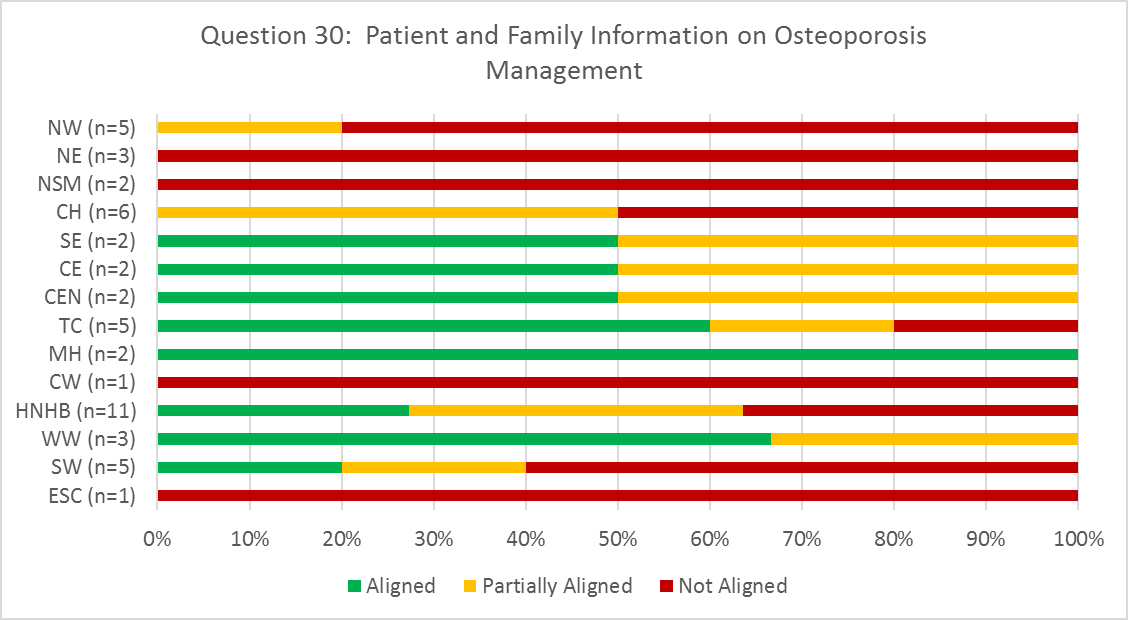 www.rehabcarealliance.ca
25
Hip Fracture Bedded: Provincial Opportunities
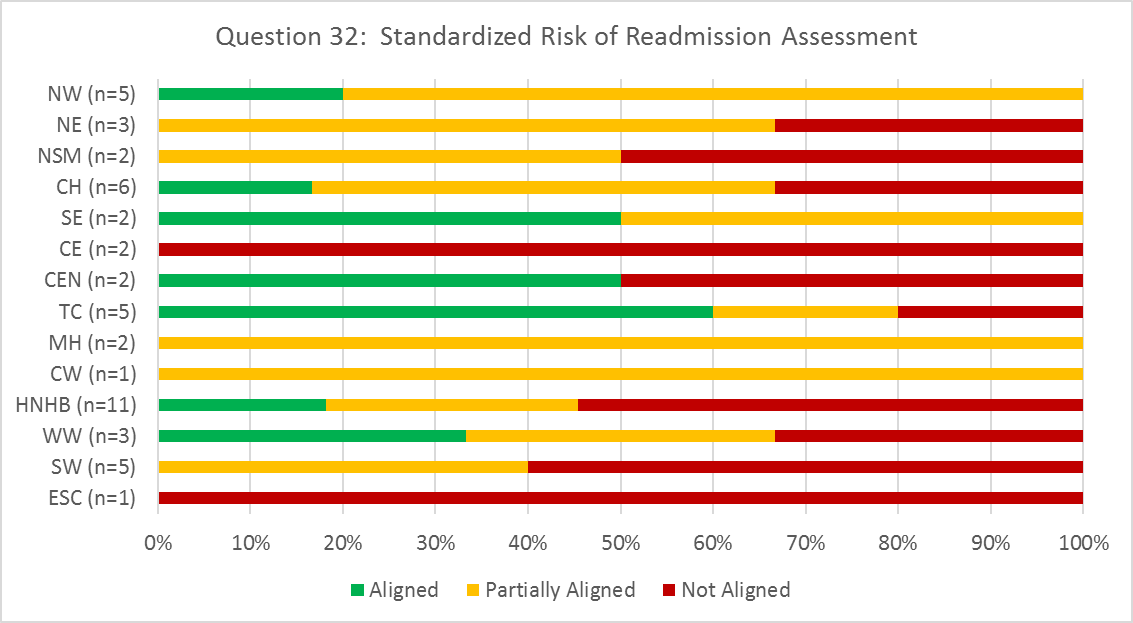 www.rehabcarealliance.ca
26
Hip Fracture Bedded: HNHB LHIN Opportunities
Least aligned best practices
Provide family with standardized education material on delirium, depression and dementia
Patients receive muscle strengthening, balance and posture exercises for Osteoporosis management, as per BONEFIT principles. Patient/Family are provided with Osteoporosis education materials education 
Patients and families are provided with information regarding osteoporosis management
Patients' risk of readmission is assessed, using a standardized tool; care and discharge plans are revised required
www.rehabcarealliance.ca
27
Hip Fracture Bedded:  Best Practice Implementation Strategies
Addressing Provincial Opportunities for Improvement:  High Performer Strategies
Co-locate hip fracture patients on 1 unit with a dedicated, interdisciplinary team2
Unique interdisciplinary team members:  
Professional Practice Clinician dedicated to Safe Elder Care practices2
Early access to Geriatrician1
Internal Medicine Reviews1
Osteoporosis Canada Fracture Prevention Coordinator1
Surgeon Best Practice Champions1
Geriatric Hip Fracture Pre and Post-op Order Sets2
Automatic orders for delirium prevention
Care path for delirium includes no night sedation, non-pharmacological sleep protocol, re-orientation
Healthy Bone Treatment
Pharmacy assessment within 48 hours
1Grand River Hospital
2Halton Healthcare
www.rehabcarealliance.ca
28
Hip Fracture Bedded:  Best Practice Implementation Strategies (continued)
HELP Program (Hospital Elder Life Program) – (delirium prevention) a multicomponent intervention strategy utilizing a targeted interdisciplinary geriatric assessment and an innovative volunteer model with a structured curriculum, including daily orientation, early mobilization, feeding assistance, therapeutic activities, non-pharmacological sleep protocol and hearing/vision adaptations www.hospitalelderlifeprogram.org 1, 2
Music & Memory Program – (dementia care) taps deep emotional recall which improves relationship building, eases transitions, avoids challenging behaviours and saves time. www.musicandmemory.org2
Staff training in Gentle Persuasive Approach (dementia care) 2

1Grand River Hospital
2Halton Healthcare
www.rehabcarealliance.ca
29
Hip Fracture Bedded:  Best Practice Implementation Strategies (continued)
Therapists are BONEFIT certified (osteoporosis management)2
Patient & Family Advisors assist with the development of all patient materials and videos2
Patient entertainment arms have research modules for patients and families to search medical information.  For example, diagnoses and medications. 2
Transfer of accountability provided to next health care provider and linkages to community resources2
Therapy coverage during off hours.  For example, changing a physiotherapist’s work day to 1400-2200 to provide evening coverage and PT/OT weekend coverage1
1Grand River Hospital
2Halton Healthcare
www.rehabcarealliance.ca
30
Hip Fracture Ambulatory:  Provincial Priorities for Improvement
*MultiLHIN organization providing services in HNHB LHIN included in analysis
www.rehabcarealliance.ca
31
Hip Fracture Ambulatory:Provincial Goals & Resources Analysis
Goal Summary 
Patient and Family Education Materials and Osteoporosis Management were the most cited goals by organizations (57.1% of the cumulative total)
Resources
The highest resources requested were Out-patient Standardized Assessment Tools, 3Ds and Osteoporosis Resources and Education (83.33% of the cumulative total)

See Appendix A for Pareto Diagrams
www.rehabcarealliance.ca
32
Hip Fracture Ambulatory:  HNHB LHIN Goals and Resources Requested
Short Term Goals
BONEFIT and Osteoporosis Management
Awareness of community fall prevention programs
Patient & family education materials
Cognitive assessment
Mid-Range Goals
General education program for hip fracture population
Osteoporosis patient & family education
Delirium/Dementia/Depression management
Long Term Goals
Funding to increase services
Referral management with Home & Community Care 
Resources
Standardized patient & family education materials
Risk of readmission screening
Delirium/Dementia/Depression education and tools
www.rehabcarealliance.ca
33
Hip Fracture Ambulatory: Provincial Strengths
Balance and strength training, and progressive strengthening exercise program, are provided
Patients/caregivers are engaged in regular communication to review care and treatment programs and discharge plans
Clients are discharged from outpatient rehab based on the achievement of goals and evidence from standardized outcome measures
www.rehabcarealliance.ca
34
Hip Fracture Ambulatory: HNHB LHIN Strengths
A function assessment is completed, using standardized outcomes measures
Suspicion of delirium is recognized and treated as a medical emergency; urgent intervention is provided.
Clinicians contribute a comprehensive clinical assessment of cognition, based on standardized assessments, ongoing observations, and expressed concerns from the patient, family, and interdisciplinary team.  Assessment findings trigger referral to geriatrician, geriatric psychiatry, or social worker, as appropriate
If depression is suspected, a member of the clinical team completes a valid and reliable assessment  for depression 
Pain is assessed using a validated pain scale. Multi-modal pain management strategies are utilized.
www.rehabcarealliance.ca
35
Hip Fracture Ambulatory: HNHB LHIN Strengths (continued)
Patients with pressure ulcers or at risk for developing pressure ulcers receive an individualized plan of care
Falls risk is assessed and multifactorial, individualized  falls prevention strategies are utilized
Interventions to improve independence and balance and strength training exercise programs and safe outdoor mobility
Driving: educate clients and family that changes in medication/cognition/decrease function increase risk of MVAs. 
Patient/caregiver communication and education to review care and treatment programs
Clients discharge based on achievement of goals.  Face to face discharge conversations are held and client and family are aware of referrals for community services/consultations/medical follow-up.
www.rehabcarealliance.ca
36
Hip Fracture Ambulatory: Provincial Opportunities
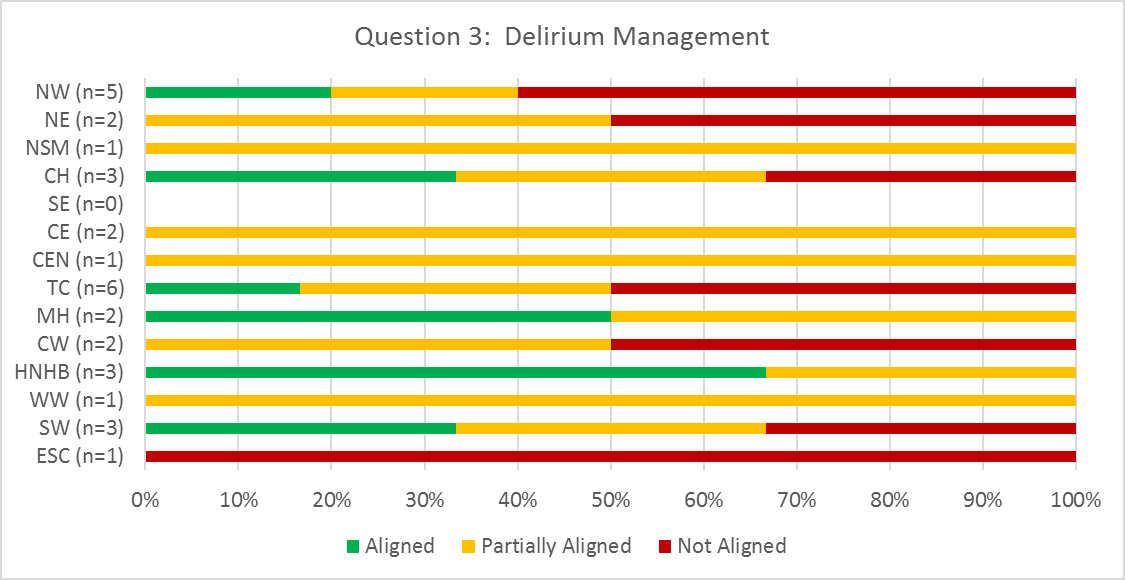 www.rehabcarealliance.ca
37
Hip Fracture Ambulatory:  Provincial Opportunities
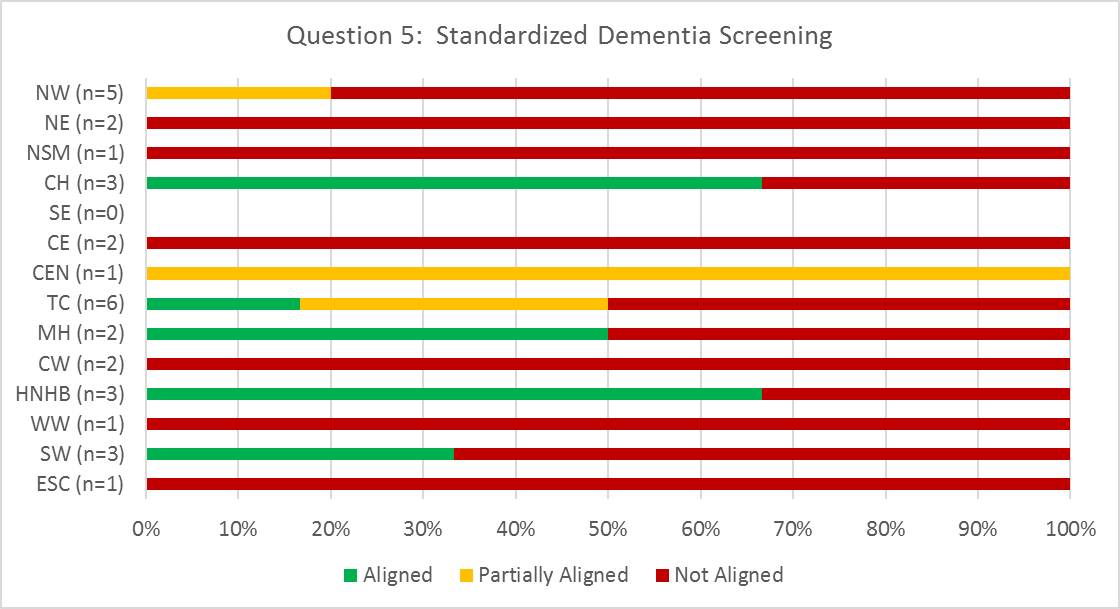 www.rehabcarealliance.ca
38
Hip Fracture Ambulatory:  Provincial Opportunities
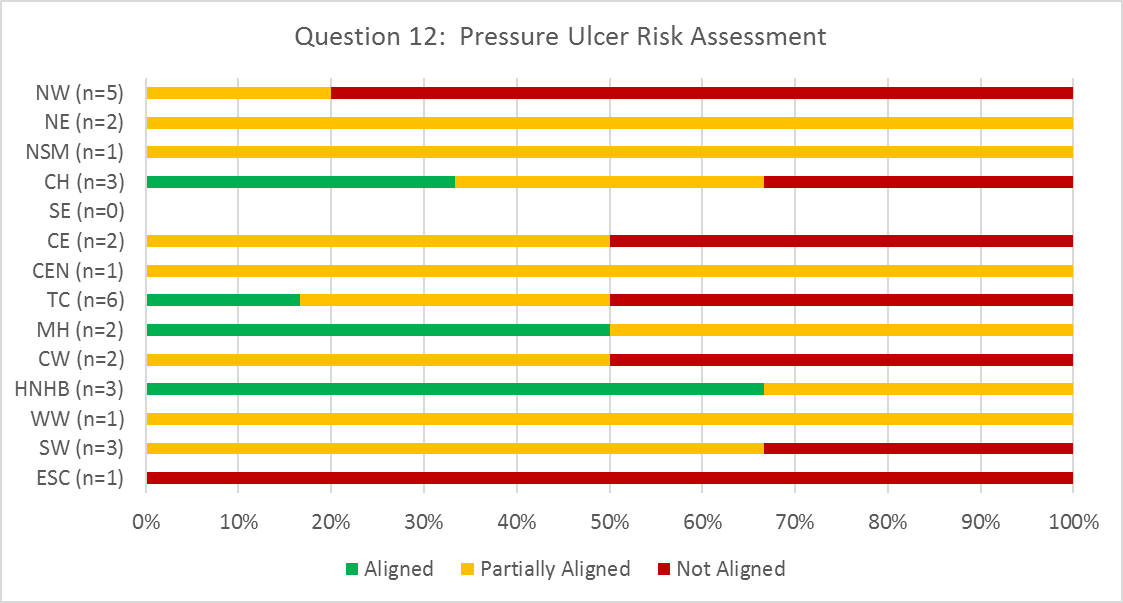 www.rehabcarealliance.ca
39
Hip Fracture Ambulatory:  HNHB LHIN Opportunities
Least aligned best practices
Rehabilitation commences no later than one week following discharge from acute care and last an average of 8 weeks, depending on clinical needs 
As all individuals with a fragility fracture of the hip should be considered as high risk for osteoporotic fractures; patients receive muscle strengthening, balance and posture exercises for Osteoporosis management, as per BONEFIT principles. Patient/Family are provided with Osteoporosis education materials education. 
Patient education materials have been developed using plain language and are compliant with the Accessibility for Ontarians with Disabilities Act (AODA) requirements for accessibility
Patients and families are provided with information regarding osteoporosis management.
www.rehabcarealliance.ca
40
Hip Fracture Ambulatory:Best Practice Implementation Strategies
Addressing Provincial Opportunities for Improvement:  High Performer Strategies
Transfer of Accountability from Bedded Sector
Involvement of families and caregivers, including information regarding “what to watch for” for delirium
Staff training in Gentle Persuasive Approach
Motivational Interviewing techniques utilized
Interdisciplinary teams from multiple ambulatory clinics are co-located to allow for team rounding/huddles to develop best strategies for individual patient care
Interdisciplinary teams include PT, OT, SLP, Nursing, Nurse Practitioner, Social Work and Geriatrician
Halton Healthcare
www.rehabcarealliance.ca
41
Hip Fracture In-Home: Provincial Priorities for Improvement
*MultiLHIN organization providing services in HNHB LHIN included in analysis
www.rehabcarealliance.ca
42
Hip Fracture In-Home: Provincial Goals & Resources Analysis
Goal Summary
3Ds Management was the most cited goal by organizations (29.2% of the cumulative total)
Resources
The highest resources requested were 3Ds and Osteoporosis Resources and Education (56.3% of the cumulative total)

See Appendix A for Pareto Diagrams
www.rehabcarealliance.ca
43
Hip Fracture In-Home:HNHB LHIN Goals and Resources Requested
Short Term Goals
Education resources for osteoporosis and delirium/dementia/depression
BONEFIT certification
Mid-Range Goals
AODA compliant patient and family education materials
Long Term Goals
Build stronger LHIN & stakeholder relationships
Resources
Clinician best practice framework resources
Patient & family education materials
Delirium/Dementia/Depression education and tools
www.rehabcarealliance.ca
44
Hip Fracture In-Home: Provincial Strengths
Falls risk is assessed and multifactorial, individualized  falls prevention strategies are utilized(e.g., BEEEACH – behavior change, education, equipment, environment, activity, clothing, health management) together with an appropriate exercise program.
Intervention includes the provision of equipment/aids and strategies for improving independence with ADLs; clients are encouraged and supported to be as independence as possible
Interventions include muscle and bone strengthening exercises
Patients/caregivers are engaged in regular communication to review care and treatment programs and discharge plans
Patients and their families received education regarding their falls risk status, including patient/family role in safety and falls prevention.
www.rehabcarealliance.ca
45
[Speaker Notes: All aligned]
Hip Fracture In-Home: HNHB LHIN Strengths
Delirium/Dementia/Depression screening/assessment and prevention/management
Patients receive interprofessional rehabilitation, in accordance with the principles of geriatric care
Pain is assessed using a validated pain scale. Multi-modal pain management strategies are utilized.  
Patients with pressure ulcers or at risk for developing pressure ulcers receive an individualized plan of care, based on identified intrinsic and extrinsic risk factors and those identified by a risk assessment tool
Falls risk is assessed and multifactorial, individualized  falls prevention strategies are utilized together with an appropriate exercise program
www.rehabcarealliance.ca
46
Hip Fracture In-Home:  HNHB LHIN Strengths (continued)
Validated outcomes measures are utilized (e.g., TUG/Barthel) on admission and discharge to track progress in function and mobility
Interventions to promote independence, muscle and bone strengthening, driving and safe outdoor mobility are provided
Patients/caregivers are engaged in regular communication to review care and treatment programs, discharge plans and falls risk status
Principles of healthy lifestyles are incorporated into the rehab program. Prior to discharge, patients are linked to appropriate community supports and/or exercise programs. Patients have the date and time of their next health care provider appointment.
www.rehabcarealliance.ca
47
Hip Fracture In-Home: Provincial Opportunities
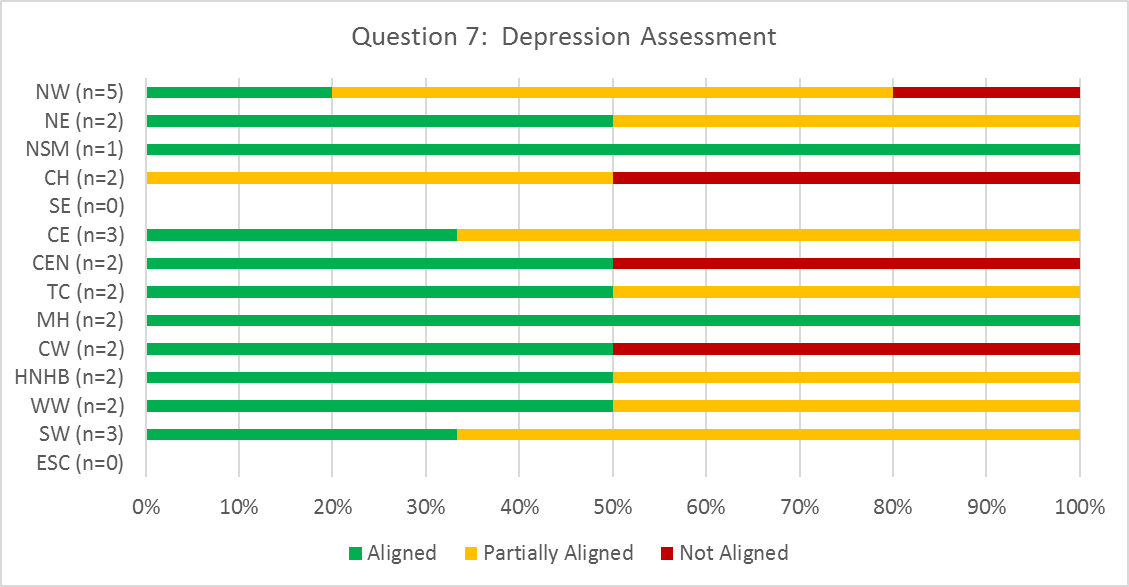 www.rehabcarealliance.ca
48
Hip Fracture In-Home: Provincial Opportunities
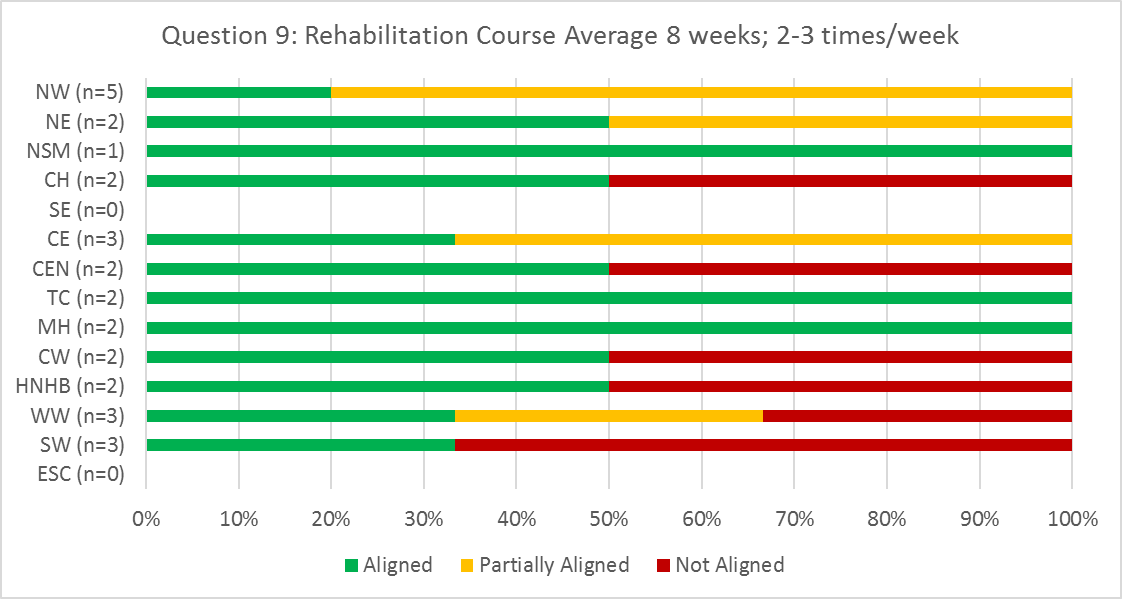 www.rehabcarealliance.ca
49
Hip Fracture In-Home: Provincial Opportunities
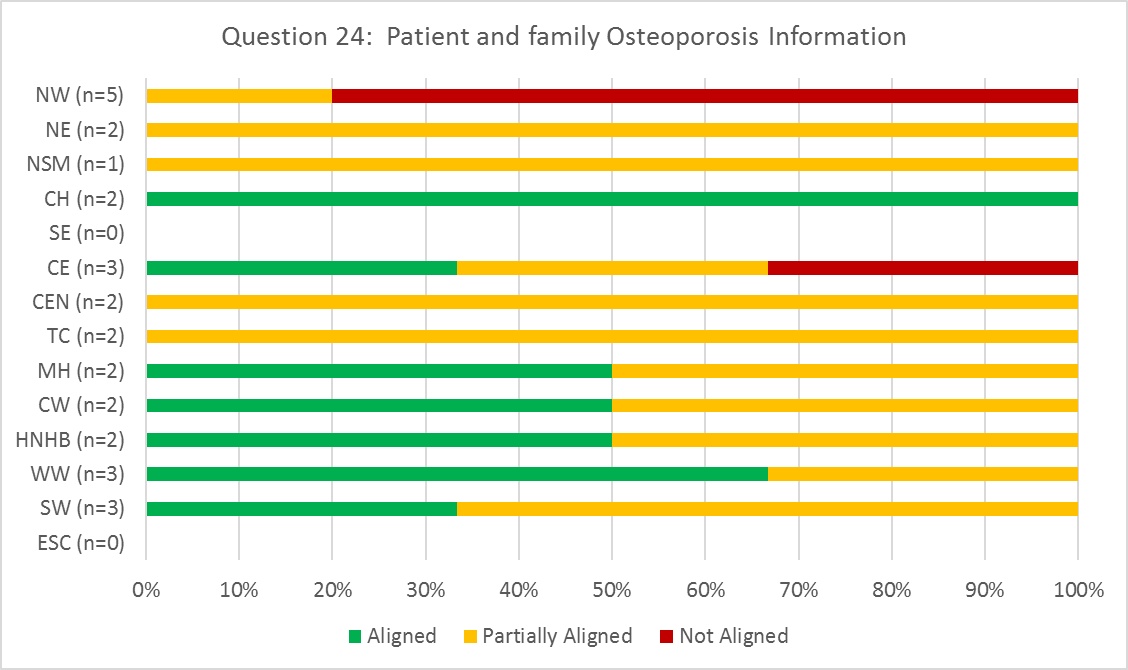 www.rehabcarealliance.ca
50
Hip Fracture In-Home:HNHB LHIN Opportunities
Least aligned best practices
Assessment is completed within 48 hours of discharge from acute care
Rehabilitation course lasts an average of 8 weeks; 2-3 times per week, depending on clinical needs and tolerance
www.rehabcarealliance.ca
51
Hip Fracture In-Home:Best Practice Implementation Strategies
Addressing Provincial Opportunities for Improvement:  High Performer Strategies
Delirium/Dementia/Depression strategies:
Embedded in therapy initial assessment form
3Ds Standardized Outcome Measures:  SIGECAPS, Geriatric Depression Scale, Mini-Cog, MoCA, Confusion Assessment Method (CAM)
Rehabilitation treatment sessions average 8 weeks 2-3 visits/week using a PT-PTA care model
BONEFIT certified therapists act as Osteoporosis Practice Champions
Team meetings are focused on reflective clinical practice, peer to peer collaboration, case reviews and coaching to implement best practice
SE Health – Mississauga-Halton LHIN
www.rehabcarealliance.ca
52
Hip Fracture LTC:  Provincial Priorities for Improvement
www.rehabcarealliance.ca
53
Hip Fracture LTC: Provincial Goals & Resources Analysis
Goal Summary
None of the goals contributed to >20% of the cumulative total
The vital few goals that emerged were:  Fall Risk Management, Frailty Assessment Tool and Osteoporosis Management (43.1% of cumulative total)
Resources
The highest resources requested were Frailty Assessment & Intervention Strategies and Osteoporosis Resources (52.7% of the cumulative total)

See Appendix A for Pareto Diagrams
www.rehabcarealliance.ca
54
HNHB LHIN Hip Fracture LTC
www.rehabcarealliance.ca
55
HNHB LHIN Hip Fracture LTC
www.rehabcarealliance.ca
56
Hip Fracture LTC: HNHB LHIN Pareto Analysis Summary
Goal Summary Pareto
Frailty Assessment was the most cited goal (25% of cumulative total)

Resources Pareto
The highest resources requested were Patient & Family Education Materials and Osteoporosis Management (50% of the cumulative total)
www.rehabcarealliance.ca
57
Hip Fracture LTC:  Provincial Strengths
Those with poor mobility are provided with physical activities to improve balance and prevent falls
Residents and families are regularly engaged in ongoing communication to review care and the treatment program
Resident and family concerns are identified and addressed
www.rehabcarealliance.ca
58
Hip Fracture LTC:HNHB LHIN Strengths
A function assessment is completed, using standardized outcomes measures
As appropriate, patients are screen for dementia using, a standardized screening assessment tool 
If depression is suspected, a member of the clinical team completes a valid and reliable assessment  for depression
Interprofessional rehabilitation, in accordance with the principles of geriatric care
Pain is assessed using a validated pain scale. Multi-modal pain management strategies are utilized.
www.rehabcarealliance.ca
59
Hip Fracture LTC:HNHB LHIN Strengths (continued)
Patients' risk for pressure ulcer development is determined through multi-disciplinary clinical judgement and the use of a valid reliable risk assessment tool.  Individualized plan of care is developed.
Patients receive muscle strengthening, balance and posture exercises for Osteoporosis management, as per BONEFIT principles. Patient/Family are provided with Osteoporosis education materials education 
Falls risk is assessed and multifactorial, individualized  falls prevention strategies are together with an appropriate exercise program.
Intervention includes progression of functional abilities, assistive devices and physical activities to improve balance and prevent falls
Ongoing communication with residents and families, including concerns identified and addressed
www.rehabcarealliance.ca
60
Hip Fracture LTC:  Provincial Opportunities
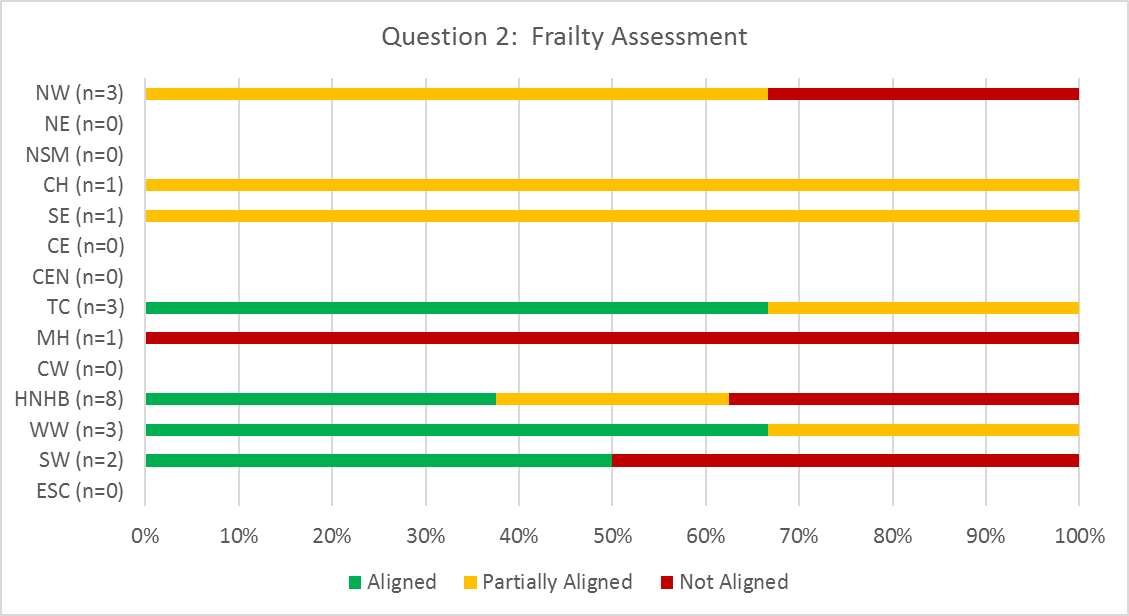 www.rehabcarealliance.ca
61
Hip Fracture LTC:  Provincial Opportunities
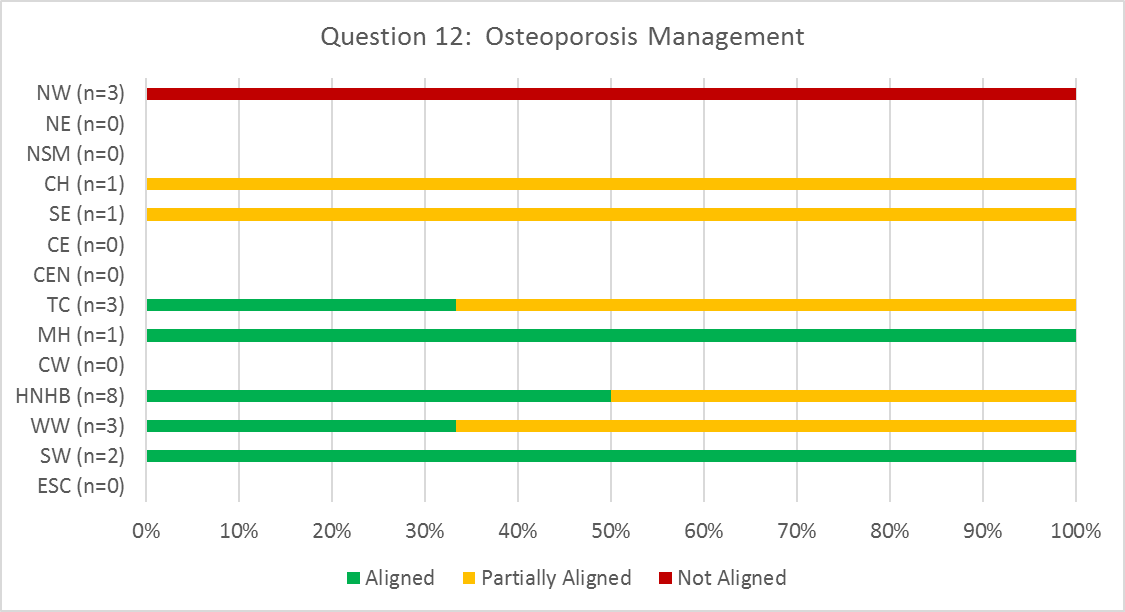 www.rehabcarealliance.ca
62
Hip Fracture LTC:  HNHB LHIN Opportunities
Least aligned best practices
Frailty assessment is completed to inform interventions to minimize frailty
As all individuals with a fragility fracture of the hip should be considered as high risk for osteoporotic fractures; patients receive muscle strengthening, balance and posture exercises for Osteoporosis management, as per BONEFIT principles. Patient/Family are provided with Osteoporosis education
www.rehabcarealliance.ca
63
TJR Pre-operative Care:  Provincial Priorities for Improvement
www.rehabcarealliance.ca
64
TJR Pre-op: Provincial Goals & Resources Analysis
Goal Summary
The most cited goal was Co-ordination with the Entire Pre and Post-op Team (23.2% of the cumulative total)
Resources
The highest resource requested was Increased Staffing (35.7% of the cumulative total)

See Appendix A for Pareto Diagrams
www.rehabcarealliance.ca
65
HNHB LHIN TJR Pre-op
www.rehabcarealliance.ca
66
TJR Pre-op:HNHB LHIN Goals & Resources Requested
Goal Summary Pareto
The most cited goals were cross-sectoral communication, outcome measures and transportation (77.8% of the cumulative total)

Resources Requested:
Social support outcome measures
Standardized assessment tools to determine post-surgical destination
www.rehabcarealliance.ca
67
TJR Pre-Op:  Provincial Strengths
Patients are provided with information regarding equipment, assistive devices, gait aid, and home modification requirements prior to surgery
A standardized and consolidated patient information package is to patients/caregivers
Patient education includes the information on the following: expected length of stay; precautions and joint protection; energy conservation and pain management techniques;  information on assistive devices; planning for the procurement of equipment, preparing the home, and arranging for help with meal planning/other iADLS; exercise, functional activities, ADLs
www.rehabcarealliance.ca
68
TJR Pre-Op: HNHB LHIN Strengths
Patients' functional ability is assessed to determine level of disability and urgency rating. 
Physiotherapy and/or Occupational Therapy Assessment(s) completed to determine  equipment needs post-surgery
Patients are provided with information regarding equipment, assistive devices, gait aid, and home modification requirements prior to surgery
Patients/caregivers are provided a standardized consolidated patient information package that is AODA compliant and includes expected length of stay; precautions and joint protection; energy conservation and pain management techniques;  information on assistive devices; planning for the procurement of equipment, preparing the home, and arranging for help with meal planning/other IADLs; exercise, functional activities, ADLs
Patients are provided with contact information for patients in the event that they have any follow-up questions
www.rehabcarealliance.ca
69
TJR Pre-Op: Provincial Opportunities
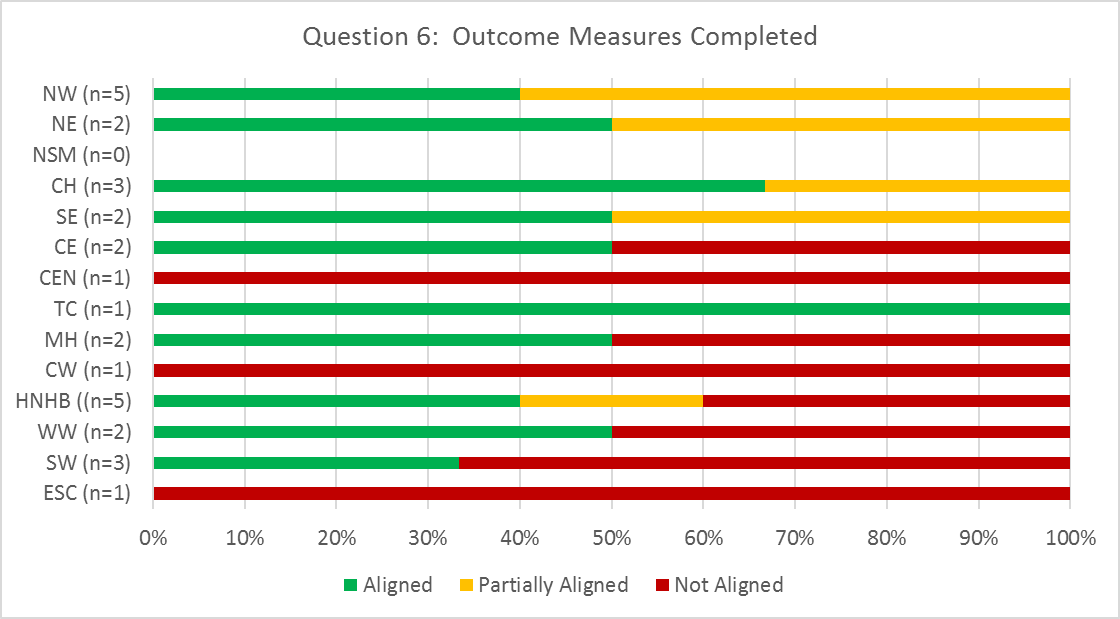 www.rehabcarealliance.ca
70
TJR Pre-Op: Provincial Opportunities
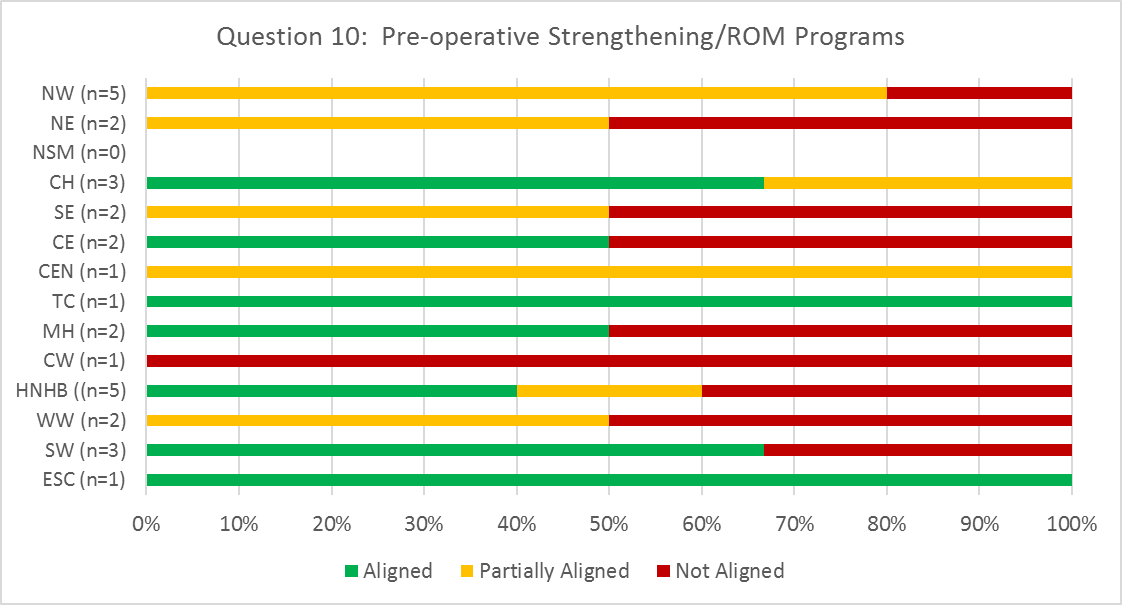 www.rehabcarealliance.ca
71
TJR Pre-Op: Provincial Opportunities
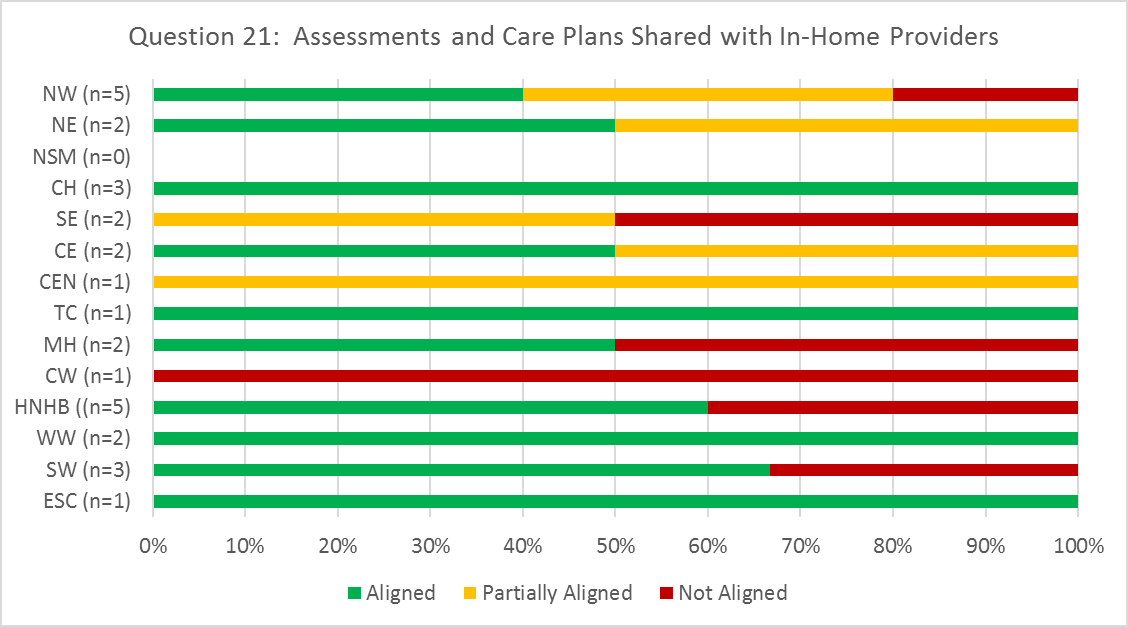 www.rehabcarealliance.ca
72
TJR Pre-Op: HNHB LHIN Opportunities
Least aligned best practices
Patients are screened pre-operatively in order to predict post-operative discharge  needs, and to identify whether the patient would benefit from a preoperative in-home OT or PT visit
Assessments are completed to confirm post-surgery discharge destination o (i.e., home care, outpatient rehab, bedded rehab)
Pre-operative outcome measure(s) are completed, to establish a benchmark for patient progress and achievement of functional outcomes
Patients are referred to preoperative strengthening/range of motion programs, when appropriate
www.rehabcarealliance.ca
73
TJR Pre-operative Care:Best Practice Implementation Strategies
Addressing Provincial Opportunities for Improvement:  High Performer Strategies
Prehab Program
Mandatory attendance (utilizing bundled funding)1
In person prehab classes or prehab video 2-3 months prior to surgery1, 2
Early screening for transition planning1, 2, 3, 4
High risk patients are immediately engaged by Social Work, Discharge Planning and/or Inpatient Rehabilitation Manager1, 2
Individual meetings with PT, OT, Fracture Clinic Nurse to assist with planning for equipment, care concerns and special needs1, 2, 3, 4
Special needs communicated with managers on inpatient, OR, PACU, Day Surgery and Pre-op Clinic3
1 Halton Healthcare
2Peterborough Regional Health Centre
3St. Joseph’s Healthcare Hamilton
4Sunnybrook Health Sciences Centre
www.rehabcarealliance.ca
74
TJR Pre-operative Care:Best Practice Implementation Strategies (continued)
Advanced Practice Physiotherapist/Intake Clinic screens surgical versus conservative treatment2, 3, 4
Those exploring conservative measures are offered GLA:D program and other osteoarthritis best practice treatments4
Outcome measures: Sit-stand chair test, Timed Up & Go, 40 Metre Walk Test, LEFS4
Mobile app provides pre-op education, reminders for pre-op preparation and post-op self-management1, 4
Families are included to assist with the use of the app (with the senior population)
Example app:  CoHealth
1 Halton Healthcare
2Peterborough Regional Health Centre
3St. Joseph’s Healthcare Hamilton
4Sunnybrook Health Sciences Centre
www.rehabcarealliance.ca
75
TJR Bedded: Provincial Priorities for Improvement
www.rehabcarealliance.ca
76
TJR Bedded: Provincial Goals & Resources Analysis
Goal Summary
The most cited goal was Transitional Care Discussion, Summary and Referrals (27.3% of cumulative total)
Resources
The highest resource requested was Transition Documentation and Referrals (25% of the cumulative total)

See Appendix A for Pareto Diagrams
www.rehabcarealliance.ca
77
HNHB LHIN TJR Bedded
www.rehabcarealliance.ca
78
TJR Bedded:  HNHB LHIN Goals and Resources Requested
Goal Summary Pareto
The most cited goals were Discharge Processes, Patient & Family Education Materials and Community Partnerships (73.3% of the cumulative total)

Resources Requested
Coaching program information
Standardized discharge documentation
Patient education resources
Time with the LHIN
www.rehabcarealliance.ca
79
TJR Bedded: Provincial Strengths
Patients received individualized assessment and development of an individualized therapy plan 
Interventions include exercises to improve active range of motion and strength, and functional training (i.e., gait training; stairs; balance; transfers)
Treatment is provided by a dedicated inter-professional team with general knowledge about TJR assessment and treatment processes
Expected date of discharge is anticipated and discussed with patient and family
www.rehabcarealliance.ca
80
TJR Bedded:  HNHB LHIN Strengths
Patients received individualized assessment and development of an individualized therapy plan 
Goals are established in partnership with the client and their family/caregivers
Interventions include exercises to improve active range of motion and strength and functional training
Treatment is provided by a dedicated interprofessional team with general knowledge about TJR assessment and treatment processes
Pain is assesses with a validated pain measurement tool and treatment is coordinated with pain management
Any TJR precautions are discussed with patient and family
Expected date of discharge is anticipated and discussed with patient and family
www.rehabcarealliance.ca
81
TJR Bedded: Provincial Opportunities
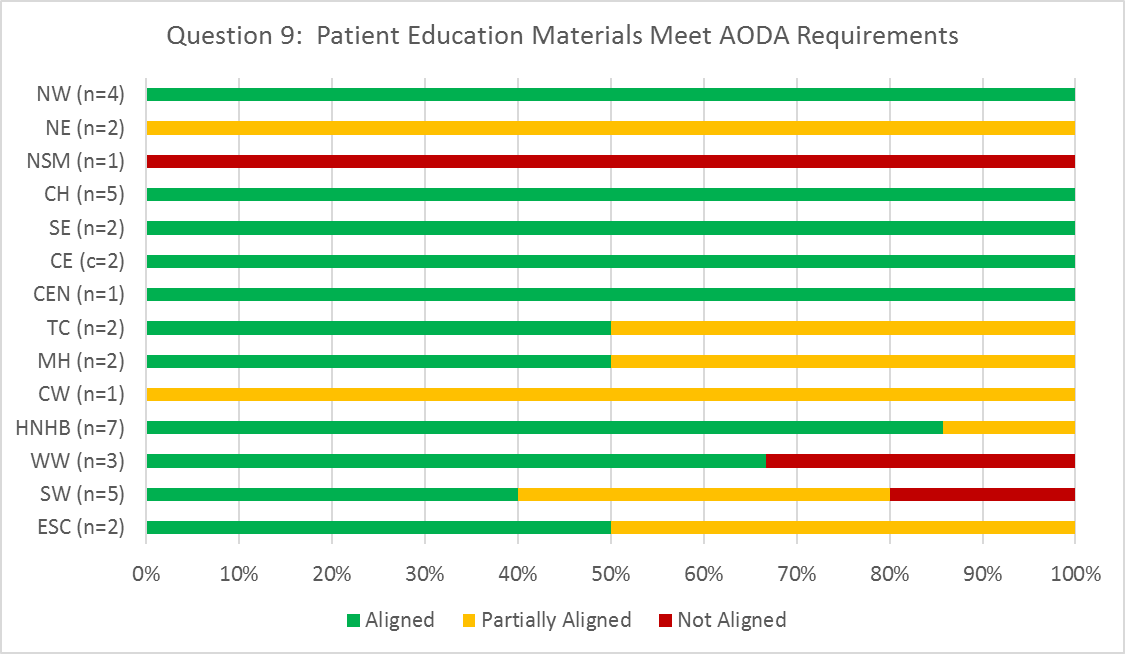 www.rehabcarealliance.ca
82
TJR Bedded: Provincial Opportunities
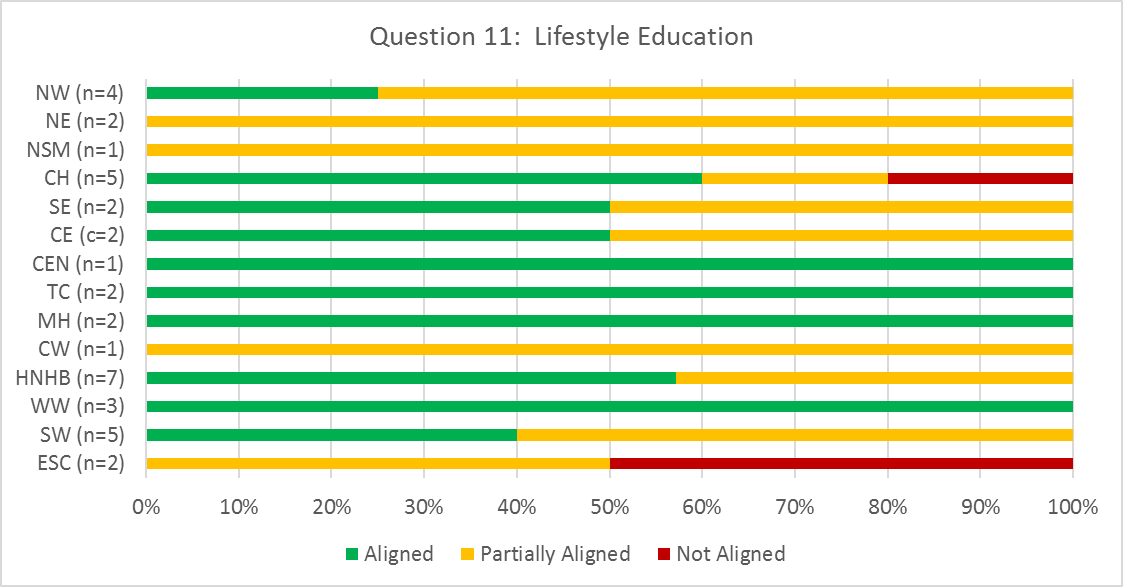 www.rehabcarealliance.ca
83
TJR Bedded: Provincial Opportunities
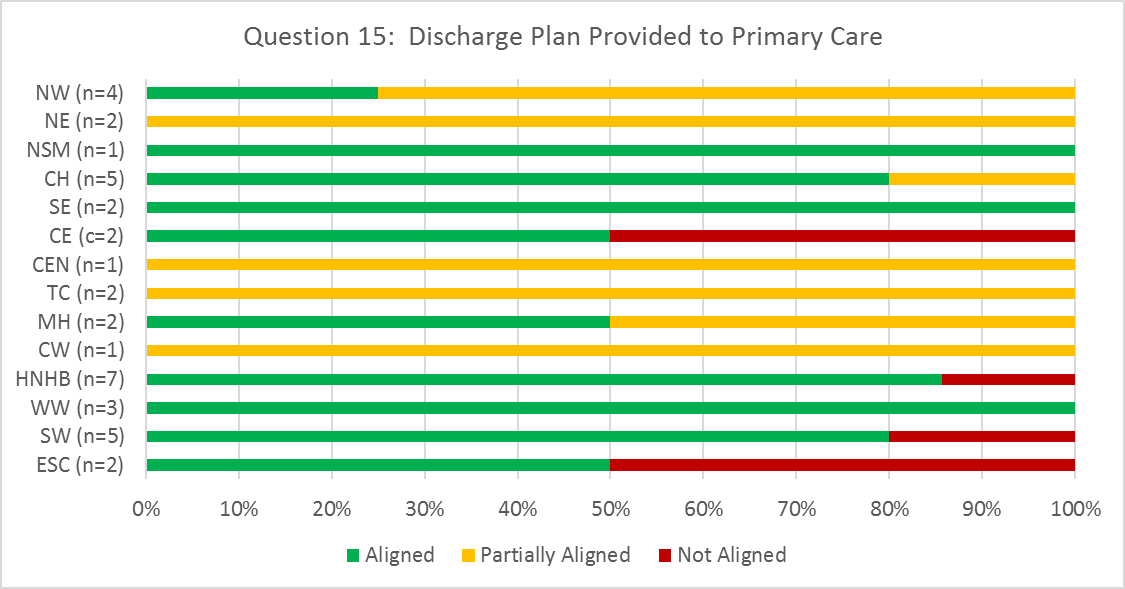 www.rehabcarealliance.ca
84
TJR Bedded:  HNHB LHIN Opportunities
Least aligned best practices
Outcome measures include both performance measures and patient report measures
Where appropriate, education focused on health promotion, disease prevention and lifestyle changes is provided, or referrals are made to appropriate, available community resources. 
Referrals for ongoing rehabilitative care are made, and appointment confirmed, prior to discharge
www.rehabcarealliance.ca
85
TJR Bedded:Best Practice Implementation Strategies
Addressing Provincial Opportunities for Improvement:  High Performer Strategies
Patient & family education
Align Engage Program in Convalescent Care – lectures and materials include lifestyle modification information1
Lifestyle modification education provided in Intake Clinic or by surgeon3, 5
Videos providing education reviewed with patients and available on website for patients/families5
Ortho Surgical Passport Booklet/ Admission package and discharge summary provided5, 6
Early mobilization
Abductor canal blocks allowing mobilization Day 02
Anterior approach THR allowing potential discharge Day 12
Patients not catheterized intraoperatively.  Ambulation to washroom Day 0.3
Physiotherapy Day 03
1Dundurn Place Convalescent Care
2Brant Community Health Centre
3Cambridge Memorial Hospital
4Grand River Hospital
5Peterborough Regional Health Centre
6Providence Care
www.rehabcarealliance.ca
86
TJR Bedded:Best Practice Implementation Strategies (continued)
Multimodal pain management led by Department of Anesthesia and support by a Nurse Practitioner3
Total Joint Replacement Clinical Nurse Specialist4
Therapy coverage during off hours.  For example, changing a physiotherapist’s work day to 1400-2200 to provide evening coverage and PT/OT weekend coverage2, 4
Transition planning
LHIN Home & Community Care contacts patient prior to surgery to advise on equipment and physiotherapy follow up3
Blaylock score in pre-op identifies previous functional status and potential barriers for discharge4
1Dundurn Place Convalescent Care
2Brant Community Health Centre
3Cambridge Memorial Hospital
4Grand River Hospital
5Peterborough Regional Health Centre
6Providence Care
www.rehabcarealliance.ca
87
TJR Ambulatory:  Provincial Priorities for Improvement
*MultiLHIN organization providing services in HNHB LHIN included in analysis
www.rehabcarealliance.ca
88
TJR Ambulatory:Provincial Goals & Resources Analysis
Goal Summary
The most cited goal was Patient Education Materials (22.1% of cumulative total)
Resources
The highest resource requested was Staffing Resources and Funding (27.6% of the cumulative total)

See Appendix A for Pareto Diagrams
www.rehabcarealliance.ca
89
TJR Ambulatory:  HNHB LHIN Goals and Resources Requested
Short Term Goals
Falls programs and BONEFIT staff education
Patient & family education materials
Standardized patient report measures
Mid-Range Goals
AODA compliant patient & family education materials and program
Lifestyle modification education
Progressive resistance exercise programs
Long Term Goals
Funding
Partnership with Home & Community Care
Resources
Exercise prescription with sufficient intensity
www.rehabcarealliance.ca
90
TJR Ambulatory:  Provincial Strengths
Interventions include exercises to improve active range of motion and strength and functional training (i.e., gait training; stairs; balance; transfers
Pain is assessed using a validated pain measurement tool (e.g., VAS, NPRS)
Rehab is provided by or supervised by a regulated health professional with clinical experience in TJR rehab
www.rehabcarealliance.ca
91
TJR Ambulatory:  HNHB LHIN Strengths
Validated measurement tools are used to complete individualized assessment of safety at home, physical and functional abilities and ADL/IADL management
Goals are established in partnership with the client and their family/caregivers
Interventions include exercises to improve active range of motion and strength and functional training
Pain is assessed using a validated pain measurement tool
Rehab is provided by or supervised by a regulated health professional with clinical experience in TJR rehab
Patients are provided exercises and functional activities which can be completed at home
Expected date of discharge is anticipated and discussed, patients are discharged when they have achieved their discharge goals and referrals to community resources/programs are completed
www.rehabcarealliance.ca
92
TJR Ambulatory:  Provincial Opportunities
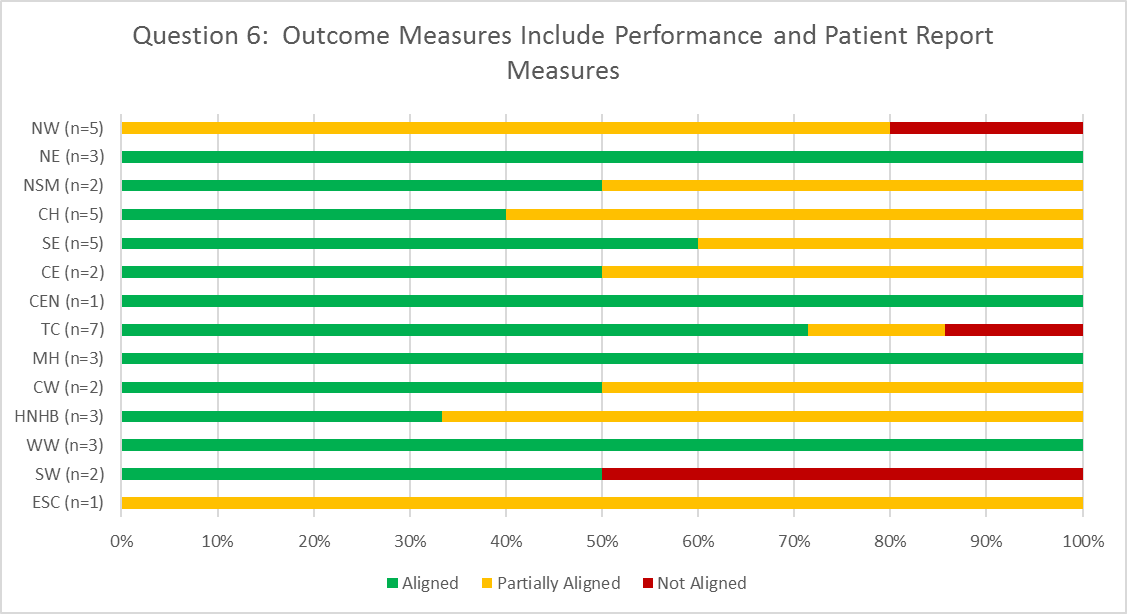 www.rehabcarealliance.ca
93
TJR Ambulatory:  Provincial Opportunities
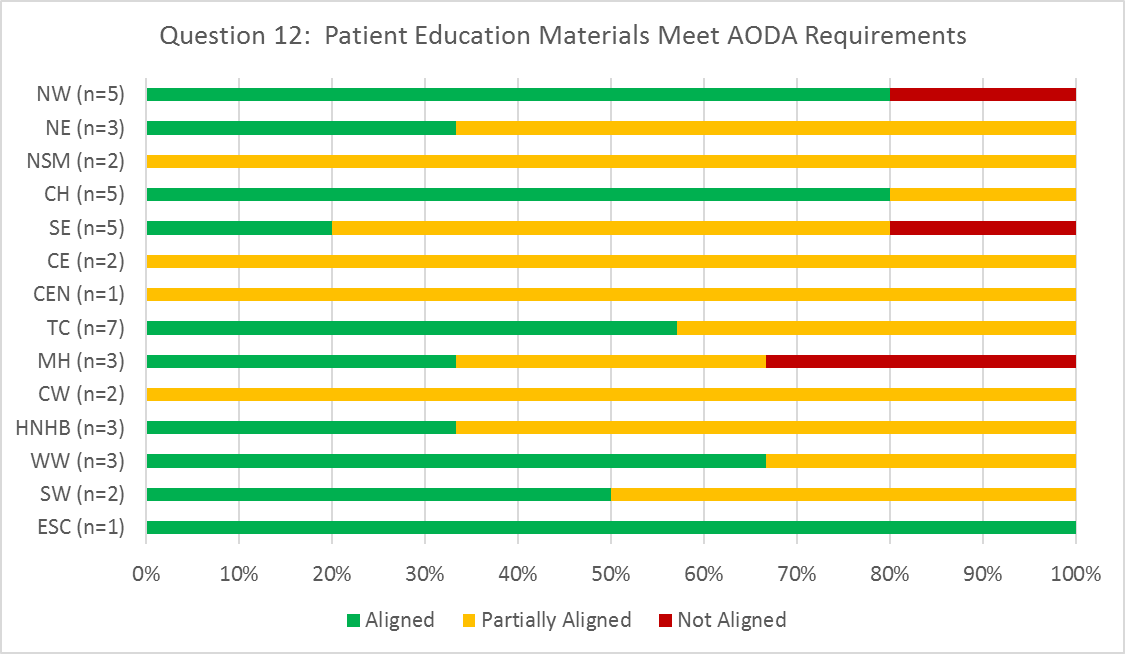 www.rehabcarealliance.ca
94
TJR Ambulatory:  Provincial Opportunities
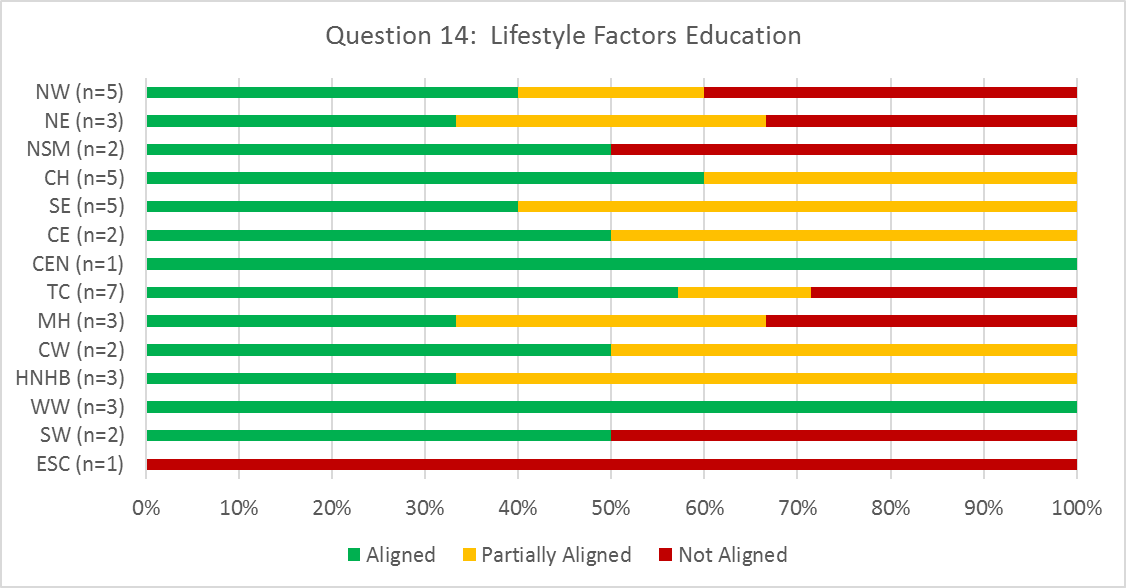 www.rehabcarealliance.ca
95
TJR Ambulatory:  HNHB LHIN Opportunities
Least aligned best practices
Rehab for total knee replacement should commence within 7 days of discharge from acute care
Rehab for total hip replacement should commence  approximately 2 - 6 weeks following discharge from acute care
Outcome measures include both performance measures and patient report measures 
Patient education materials have been developed using plain language and are compliant with the Accessibility for Ontarians with Disabilities Act (AODA) requirements for accessibility
When appropriate, education focused on health promotion, disease prevention and lifestyle changes is provided, or referrals are made to appropriate, available community resources.
www.rehabcarealliance.ca
96
TJR Ambulatory:Best Practice Implementation Strategies
Addressing Provincial Opportunities for Improvement:  High Performer Strategies
Patient & family education:
Provided via classes, 1:1, patient guide, post-op exercise booklet and mobile app1, 2, 3
Education includes managing meaningful tasks while adhering to hip precautions and lifestyle modification2
Education is reviewed and updated regularly with changes in practice and evidence3
Comprehensive fall prevention screening initiative – all patients 65+ years complete the “Staying Independent Checklist”.  Those who score at risk receive education from the health practitioner and are encouraged to see their primary care practitioner1
1Pembroke Regional Hospital
2Providence Healthcare
3Sunnybrook Health Science Centre
www.rehabcarealliance.ca
97
TJR Ambulatory:Best Practice Implementation Strategies (continued)
Outcome measures utilized1, 2, 3:
LEFS
TUG
COPM
Numeric Pain Scale
2 minute walk test
1 RM leg press
Stair test
P4
PSFS
Therapists are BONEFIT certified2
Process in place to maintain consensus among surgeons regarding post-surgical care to create consistent evidence-based care3

1Pembroke Regional Hospital
2Providence Healthcare
3Sunnybrook Health Science Centre
www.rehabcarealliance.ca
98
TJR In Home:  Provincial Priorities for Improvement
*MultiLHIN organizations providing services in HNHB LHIN included in analysis
www.rehabcarealliance.ca
99
TJR In-Home: Provincial Goals & Resources Analysis
Goal Summary 
The most cited goal was Standard Outcome Measures (25% of cumulative total)
Resources 
The highest resource requested was Standard Outcome Measures (46.2% of the cumulative total)

See Appendix A for Pareto Diagrams
www.rehabcarealliance.ca
100
TJR In-Home:  HNHB LHIN Goals and Resources Requested
Short Term Goals
Staff education
Performance and patient reported outcome measures
Mid-Range Goals
AODA compliant patient & family education materials
Lifestyle factors education resources
Long Term Goals
Advocate for home therapy with funders
Develop electronic tool kit
Resources
Performance and patient reported outcome measures
www.rehabcarealliance.ca
101
TJR In-Home:  Provincial Strengths
Goals are established in partnership with the client and their family/caregivers
Patients are encouraged and empowered to self-manage their care, as appropriate
Equipment and/or assistive devices are prescribed, as appropriate, to assist with independence, safety and function
Pain management is integrated into patient care, to allow active participation in rehabilitation
Patients and families are provided with education on safe activity resumption, mobility and precautions (as applicable), expected progress, pain management, and community supports/resources
Expected date of discharge is anticipated and discussed with patient and family
If patient’s personal goals exceed the those of a the rehab program and a home exercise program, patients are supported in exploring  community resources/exercise programs that best meet his/her needs
www.rehabcarealliance.ca
102
TJR In-Home:  HNHB LHIN Strengths
Validated measurement tools are used to complete individualized assessment
Goals are established in partnership with the client and their family/caregivers
Direct OT and/or PT services should commence within 7 days of discharge from acute care
Treatment includes hands-on & manual therapy techniques, self-management, prescription of equipment and/or assistive devices
Pain is assessed using a validated pain measurement tool and is integrated into patient care
Patients and family are provided with education on safe activity resumption, mobility, precautions, expected progress, pain management and community supports
www.rehabcarealliance.ca
103
TJR In-Home:  HNHB LHIN Strengths (continued)
A self-management component should be included in the treatment plan to empower patients to continue exercise post-discharge; patient education includes information regarding the benefits of ongoing independent participation in exercise
Expected date of discharge is anticipated and discussed with patient and family
If patient’s personal goals exceed the those of a the rehab program and a home exercise program, patients are supported in exploring  community resources/exercise programs that best meet his/her needs
Referrals to community resources/programs, as appropriate
www.rehabcarealliance.ca
104
TJR In-Home:  Provincial Opportunities
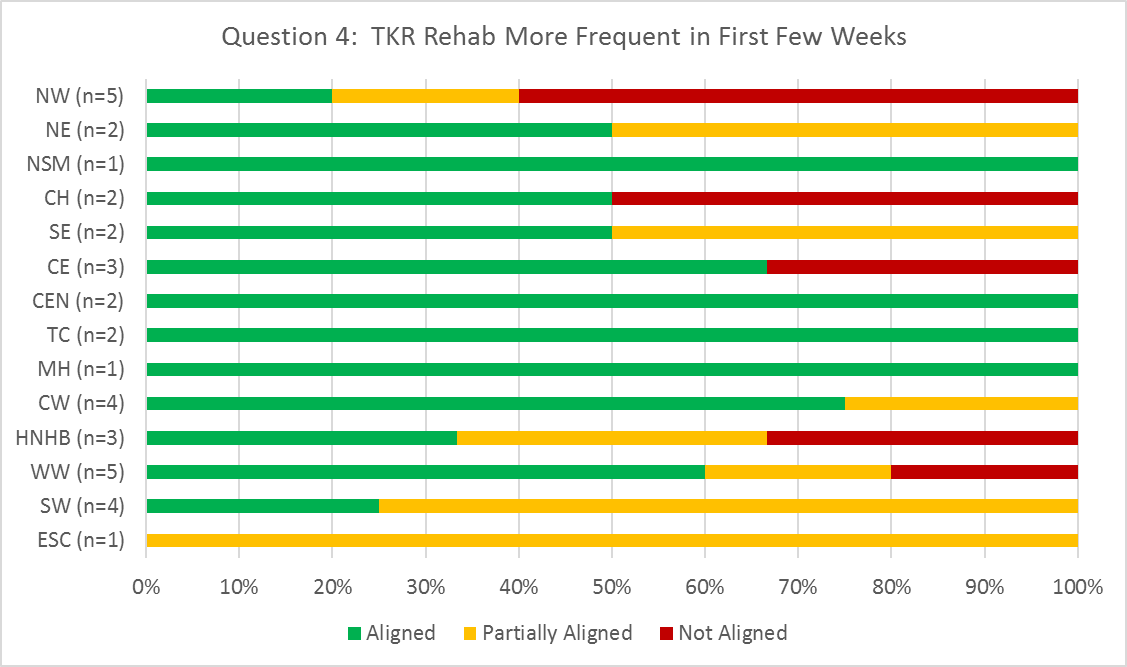 www.rehabcarealliance.ca
105
TJR In-Home:  Provincial Opportunities
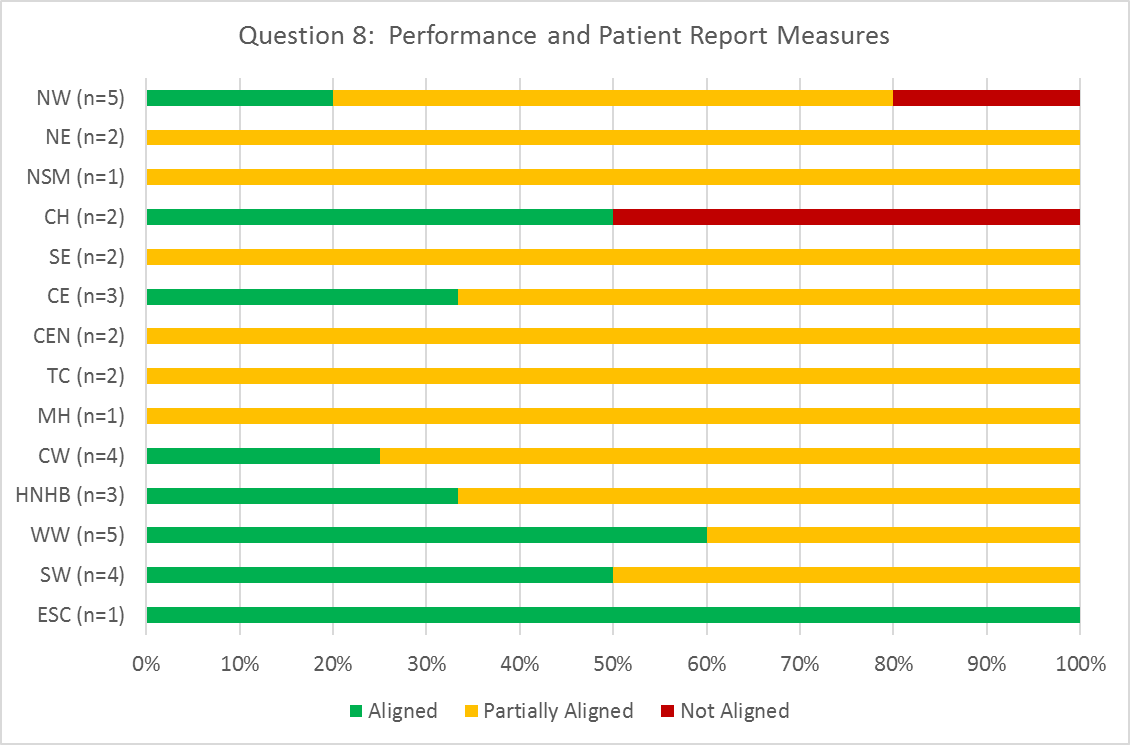 www.rehabcarealliance.ca
106
TJR In-Home:  Provincial Opportunities
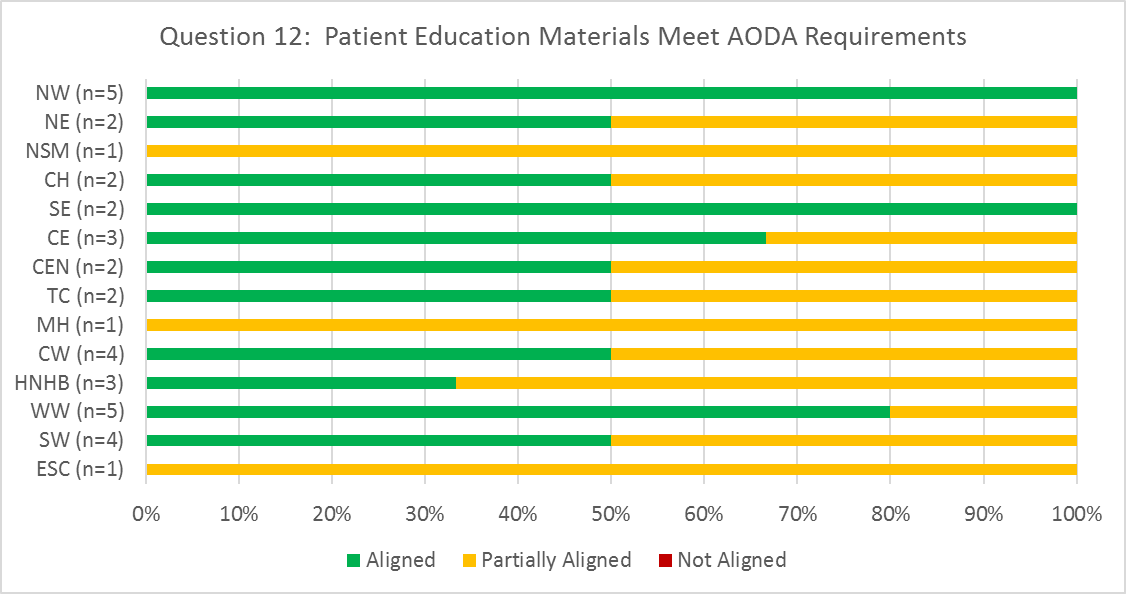 www.rehabcarealliance.ca
107
TJR In-Home:HNHB LHIN Opportunities
Least aligned best practices
For total knee replacement, rehab is more frequent for the first few weeks (2-3/week) in order to prevent contracture and loss of range of motion
Outcome measures include both performance measures (e.g. TUG; BERG) and patient report measures (Western Ontario and McMaster Universities Osteoarthritis Index [WOMAC];  Lower Extremity Functional Scale [LEFS])
Patient education materials have been developed using plain language and are compliant with the Accessibility for Ontarians with Disabilities Act (AODA) requirements for accessibility
www.rehabcarealliance.ca
108
TJR In-Home:Best Practice Implementation Strategies
Addressing Provincial Opportunities for Improvement:  High Performer Strategies
Patient & family education:
LHIN-wide regional education booklet for hip and knee surgery (http://regionalhealthprogramsww.com/PatientEducationMaterial?deptID=2)
CoHealth App in process to provide patients with information and planning for surgery
Best practice standard document for all aspects of the care pathway (http://regionalhealthprogramsww.com/HealthCareProviders/CarePathways/TotalJointArthroplasty?deptID=2)
Outcome measures (http://regionalhealthprogramsww.com/HealthCareProviders?deptID=2)
Transition planning:
Patients are seen in home and clinic by the same physiotherapist
LHIN Home & Community Care team calls patients 6 weeks prior to surgery to facilitate transition planning and preparations
Waterloo-Wellington LHIN Home & Community Care
www.rehabcarealliance.ca
109
Summary
www.rehabcarealliance.ca
110
Overall Provincial Summary
Analysis based on 247 Self-Assessment Submissions
Common Areas of Strength:  
Individualized treatment interventions
Patient and caregiver engagement
Dedicated inter-professional team in pre-op, bedded, in-home and LTC sectors
Goal-directed plan of care
Common Opportunities for Improvement:
Patient and family education materials
Communication across the continuum of care
Use of validated outcome measures and risk assessment tools
Hip Fracture:  Addressing dementia, delirium and depression
TJR:  Addressing pre-operative supports
www.rehabcarealliance.ca
111
HNHB LHIN Summary
A total of 43 self-assessments were received from 21 organizations in the HNHB LHIN (including 2 MultiLHIN organizations)
All health care sectors were assessed
Common Areas of Strength:
Individualized treatment interventions
Patient and caregiver engagement
Hip Fracture:  Fall prevention & management
TJR:  Pain assessment & management and goal directed care
Common Opportunities for Improvement:
Hip Fracture:  Osteoporosis Management
TJR:  Performance & patient report outcome measures
www.rehabcarealliance.ca
112
Contact Information
For questions, contact:
Gabrielle Sadler, RCA Project Manager
Gabrielle.sadler@uhn.ca
113
www.rehabcarealliance.ca
Appendix A:  Provincial Goal Summary and Resources Pareto Diagrams
www.rehabcarealliance.ca
114
Hip Fracture Bedded
www.rehabcarealliance.ca
115
[Speaker Notes: No statistically significant vital few, but top organizational goals align with heat map.]
Hip Fracture Bedded
www.rehabcarealliance.ca
116
[Speaker Notes: Patient Education was the second top priority for Bedded Rehab.]
Hip Fracture Ambulatory
www.rehabcarealliance.ca
117
[Speaker Notes: Looking for the vital few.  The highlighted bars represent greater than 20% of the cumulative line and help to separate these vital few.
This diagram represents the short, mid-range and long term goals wrapped up.
This pareto is based on the goals outlined by each organization.  Interestingly, the heat map suggests that the priority area should be 3Ds, but organizations concentrating on education materials. Patient education materials are a low hanging fruit, potentially.]
Hip Fracture Ambulatory
www.rehabcarealliance.ca
118
[Speaker Notes: These are the resources requested by the organizations.]
Hip Fracture In-Home
www.rehabcarealliance.ca
119
[Speaker Notes: Organizational alignment with heat map – 3Ds Management]
Hip Fracture In-Home
www.rehabcarealliance.ca
120
[Speaker Notes: Resources alignment]
Hip Fracture LTC
www.rehabcarealliance.ca
121
[Speaker Notes: No significant vital few emerge from goal summary]
Hip Fracture LTC
www.rehabcarealliance.ca
122
[Speaker Notes: Frailty Assessment and Intervention Strategies]
TJR Pre-op
www.rehabcarealliance.ca
123
TJR Pre-op
www.rehabcarealliance.ca
124
TJR Bedded
www.rehabcarealliance.ca
125
[Speaker Notes: Transitional care discussion, summary and referrals.]
TJR Bedded
www.rehabcarealliance.ca
126
[Speaker Notes: Transition Documentation and Referrals.

Organizational concentration on transitional care.]
TJR Ambulatory
www.rehabcarealliance.ca
127
[Speaker Notes: Aligned with priority area on heat map]
TJR Ambulatory
www.rehabcarealliance.ca
128
TJR In-Home
www.rehabcarealliance.ca
129
TJR In-Home
www.rehabcarealliance.ca
130
[Speaker Notes: Resources and goals aligned]